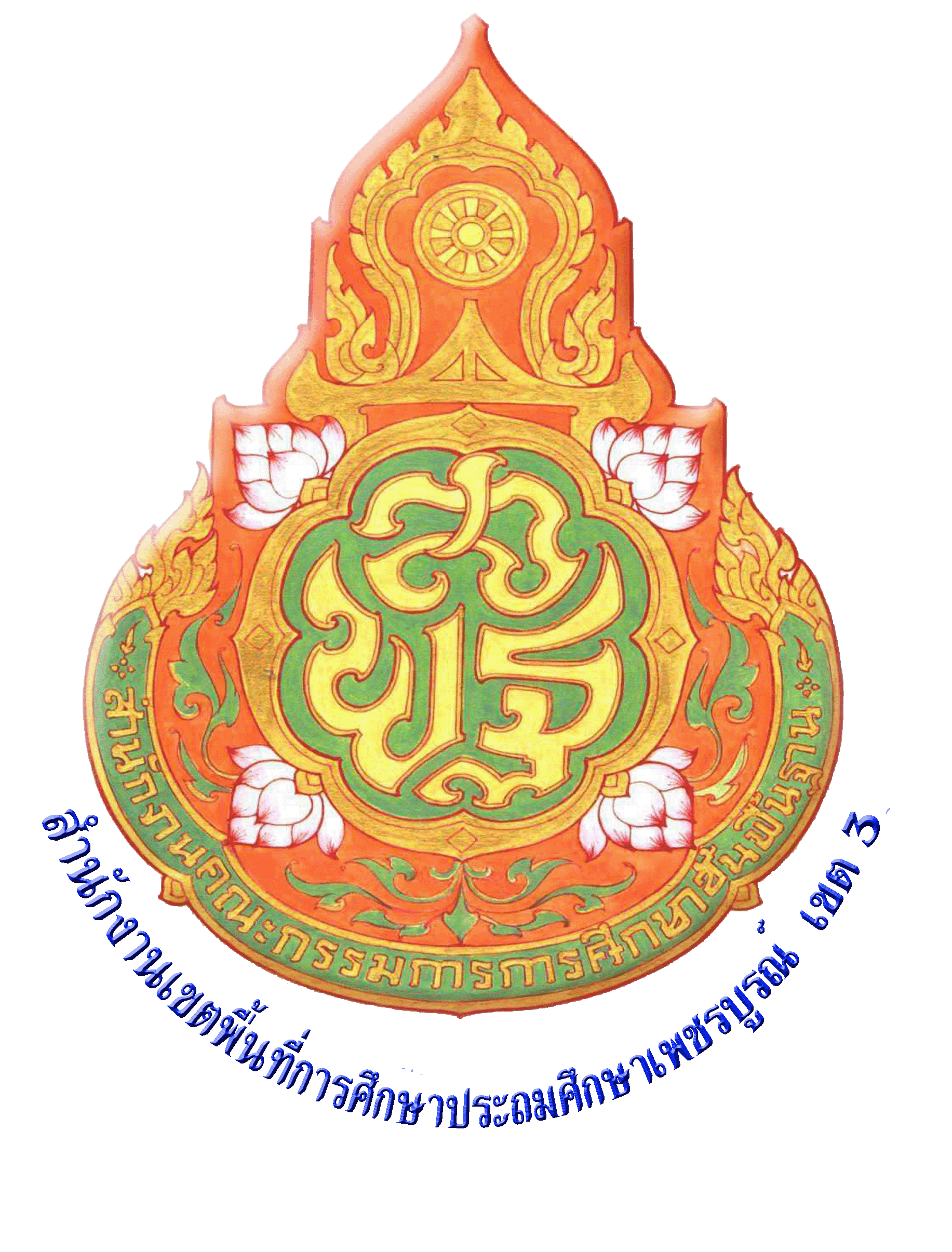 การจัดซื้อจัดจ้างภาครัฐด้วยวิธีการทางอิเล็กทรอนิกส์ (e-GP)
สรุปขั้นตอนโดยวิธีเฉพาะเจาะจง เงื่อนไข ตามมาตรา 56 (2) (ข)  ในระบบ e-GP ของกรมบัญชีกลาง
จัดทำโดย
งานพัสดุ กลุ่มบริหารงานการเงินและสินทรัพย์
สำนักงานเขตพื้นที่การศึกษาประถมศึกษาเพชรบูรณ์ เขต 3
กรณีตามพระราชบัญญัติการจัดซื้อจัดจ้างและบริหารพัสดุภาครัฐ พ.ศ. 2560 มาตรา 56 (2) (ข)
วงเงินจัดซื้อจัดจ้างไม่เกิน 100,000 บาท
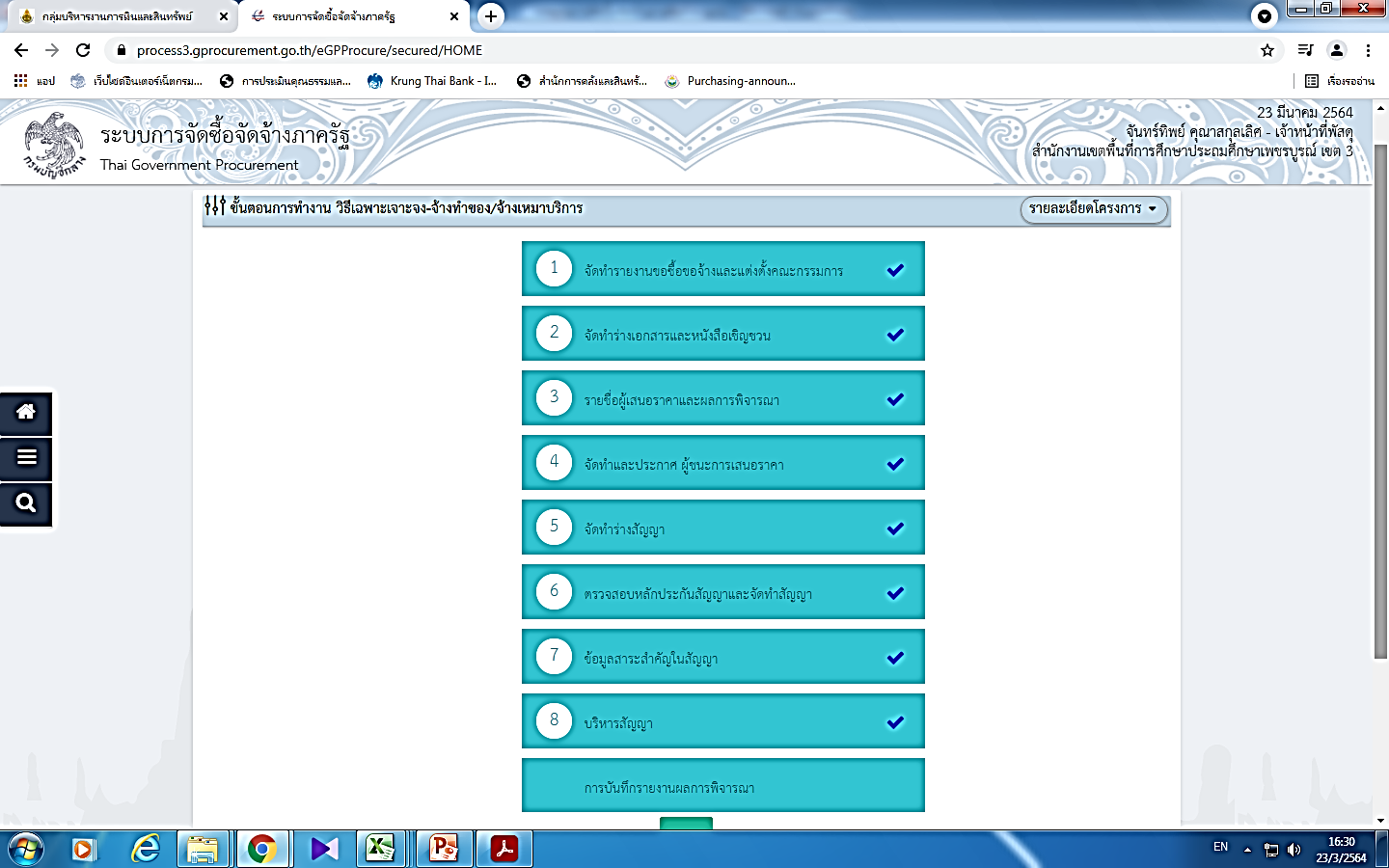 วงเงินจัดซื้อจัดจ้างไม่เกิน 100,000 บาท
ขั้นตอนที่ 1 เพื่อดำเนินการในขั้นตอน 
“จัดทำรายงานขอซื้อขอจ้างและแต่งตั้งคณะกรรมการ
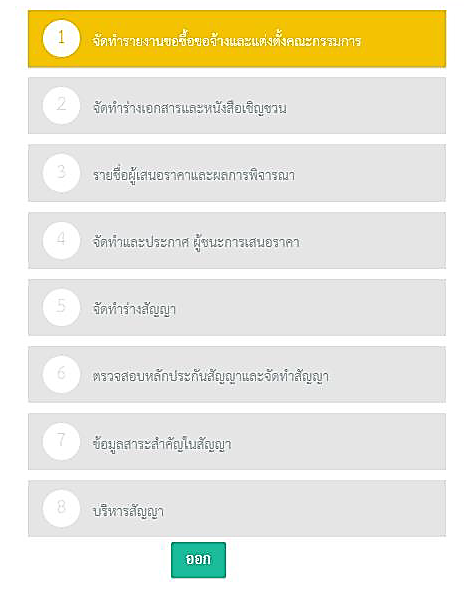 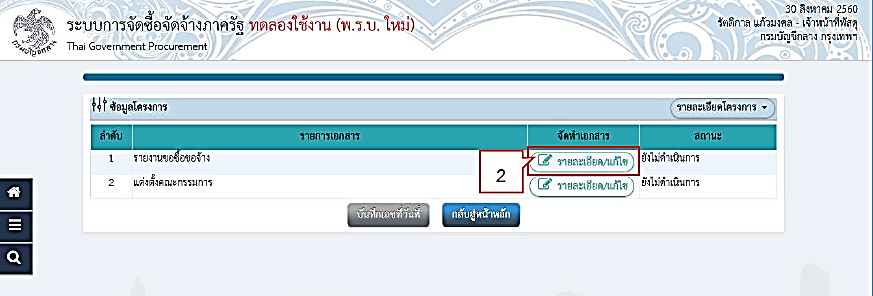 ขั้นตอนที่ 2 เพื่อดำเนินการในขั้นตอน 
“จัดทำร่างเอกสารและหนังสือเชิญชวน”
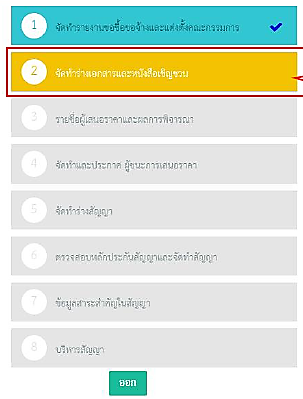 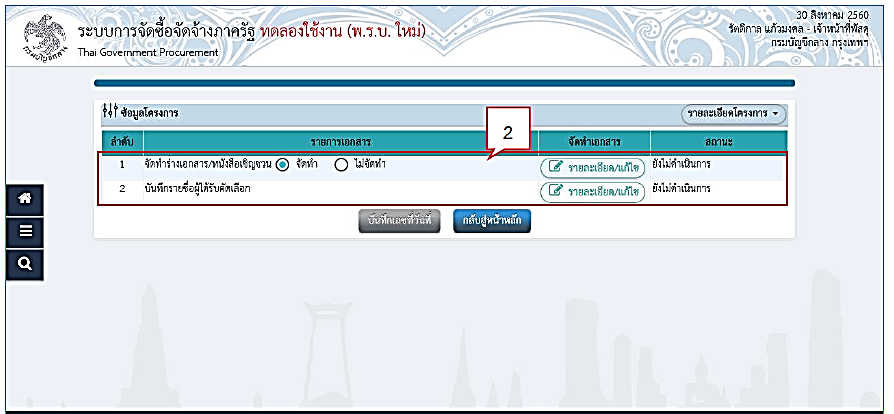 ขั้นตอนที่ 3 เพื่อดำเนินการในขั้นตอน 
“รายชื่อผู้เสนอราคาและผลการพิจารณา”
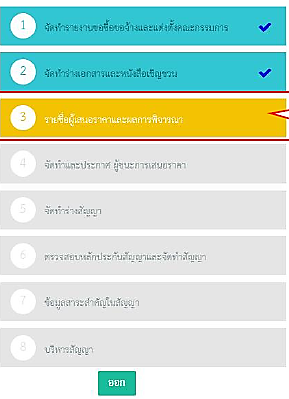 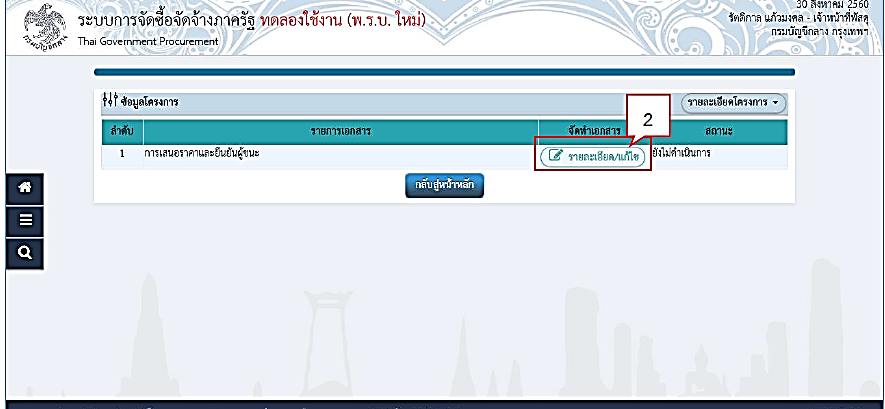 ขั้นตอนที่ 4 เพื่อดำเนินการในขั้นตอน 
“จัดทำประกาศ ผู้ชนะการเสนอราคา”
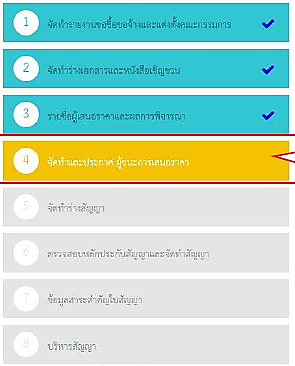 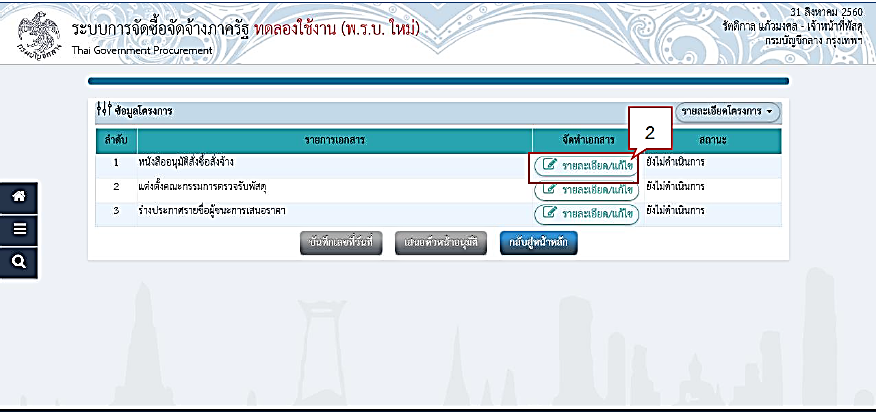 ขั้นตอนที่ 4 เพื่อดำเนินการในขั้นตอน 
“จัดทำประกาศ ผู้ชนะขึ้นเว็บไซต์”
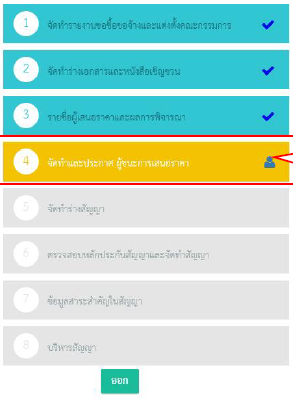 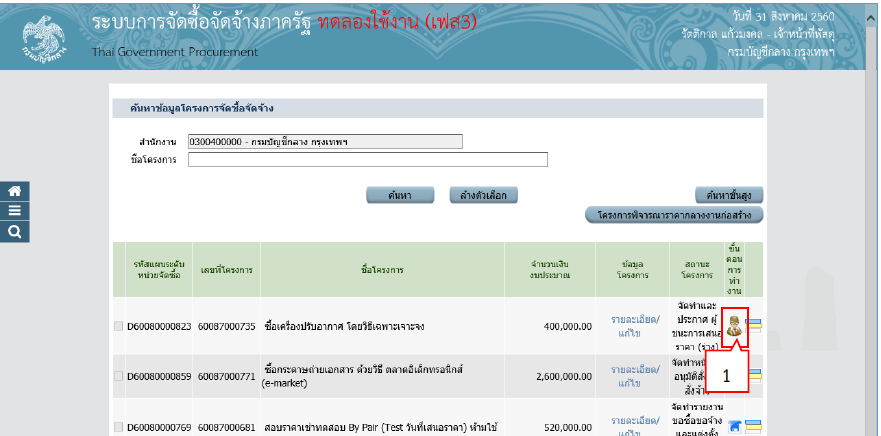 50,000.00
ขั้นตอนที่ 5 เพื่อดำเนินการในขั้นตอน  “จัดทำร่างสัญญา”
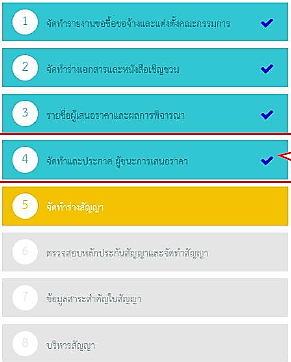 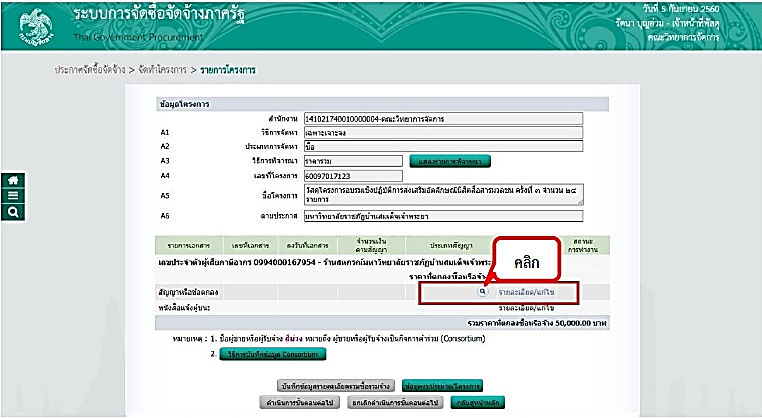 ขั้นตอนที่ 5 เพื่อดำเนินการในขั้นตอน  “จัดทำร่างสัญญา”
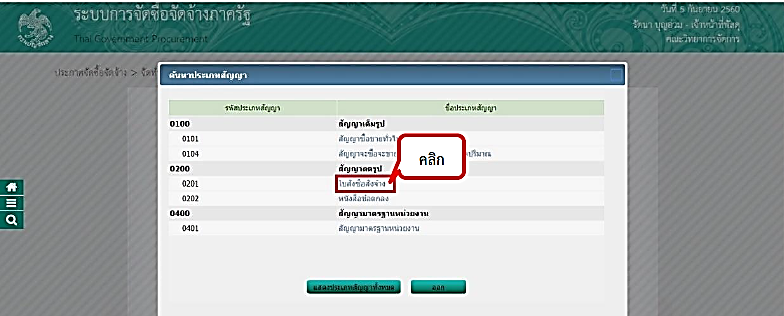 ขั้นตอนที่ 6 เพื่อดำเนินการในขั้นตอน 
 “ตรวจสอบหลักประกันและจัดทำสัญญา”
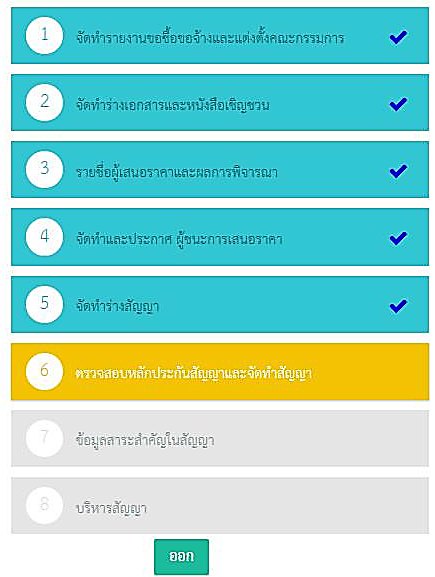 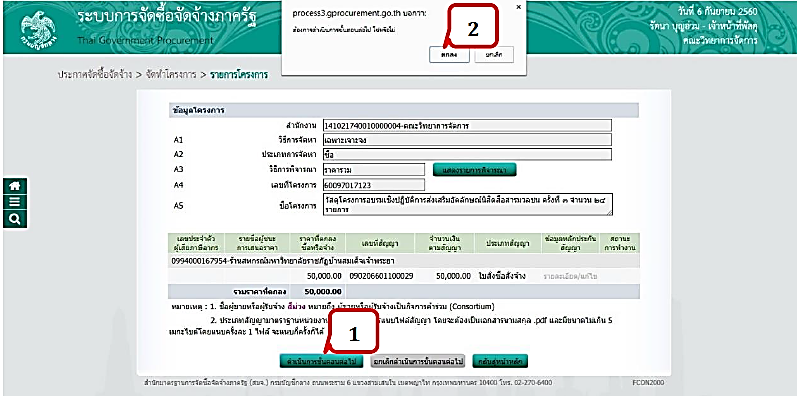 ขั้นตอนที่ 7 เพื่อดำเนินการในขั้นตอน 
 “ข้อมูลสาระสำคัญในสัญญา”
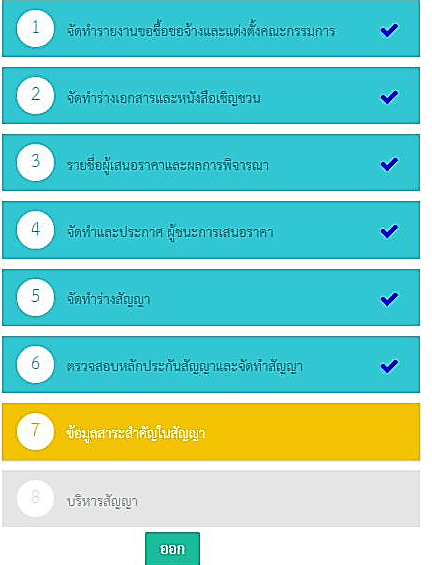 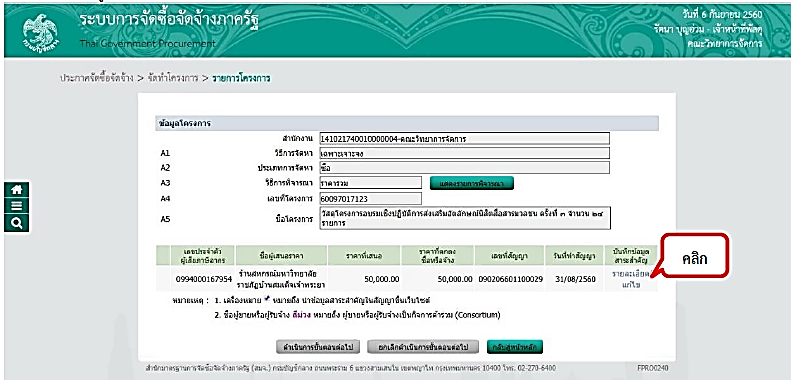 ขั้นตอนที่ 8 เพื่อดำเนินการในขั้นตอน 
 “บริหารสัญญา”
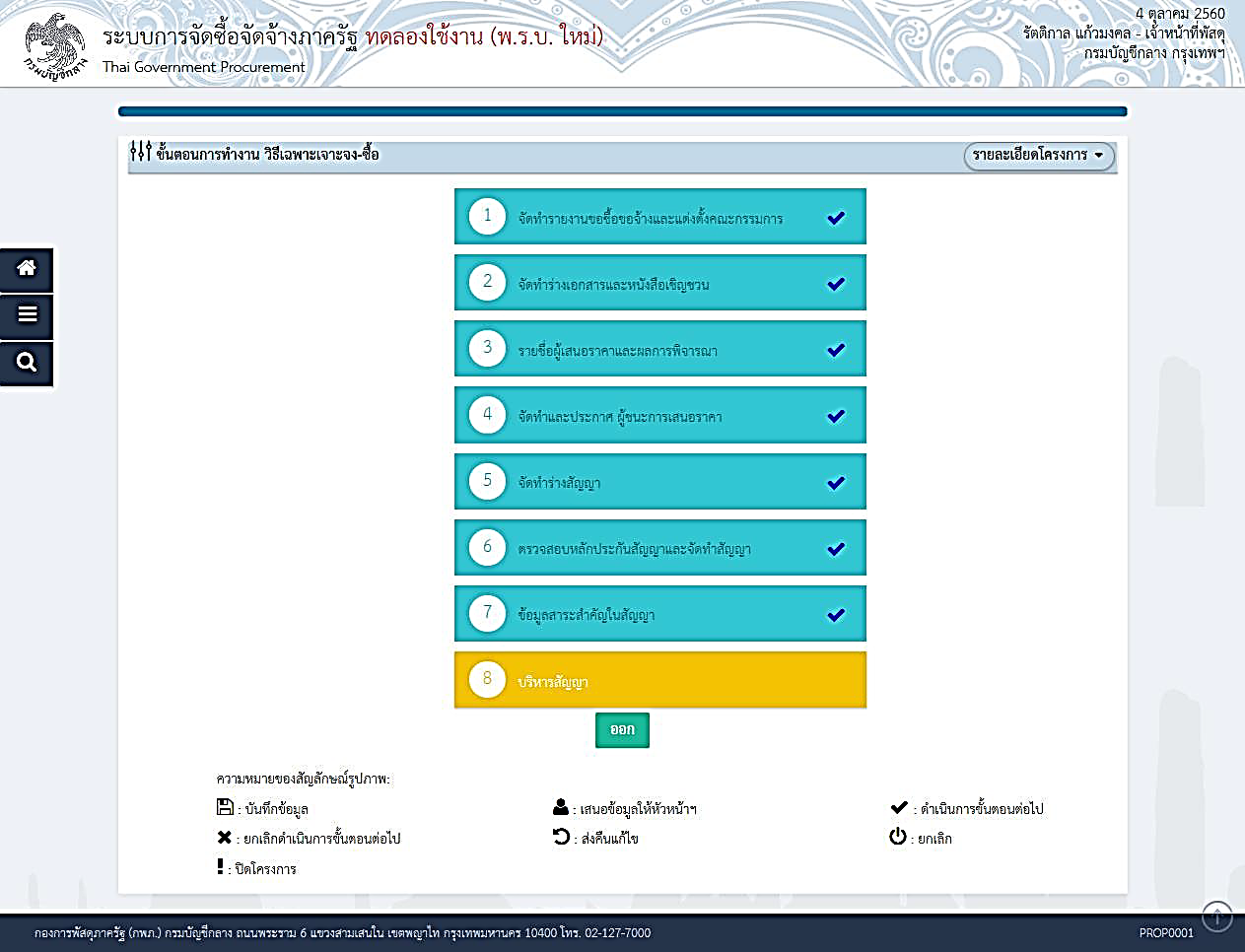 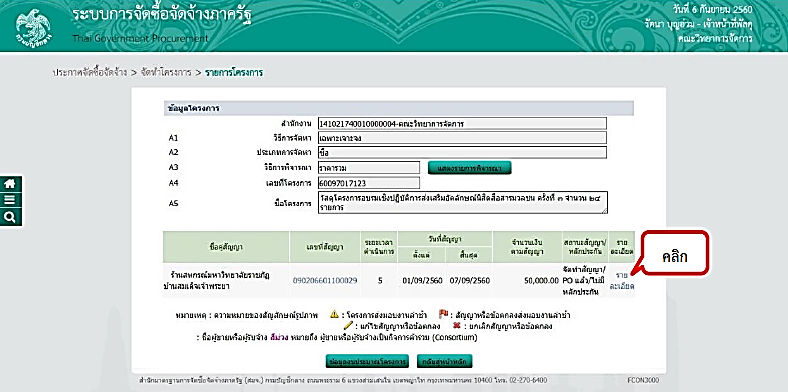 ขั้นตอนที่ 8 เพื่อดำเนินการในขั้นตอน 
 “บริหารสัญญา”
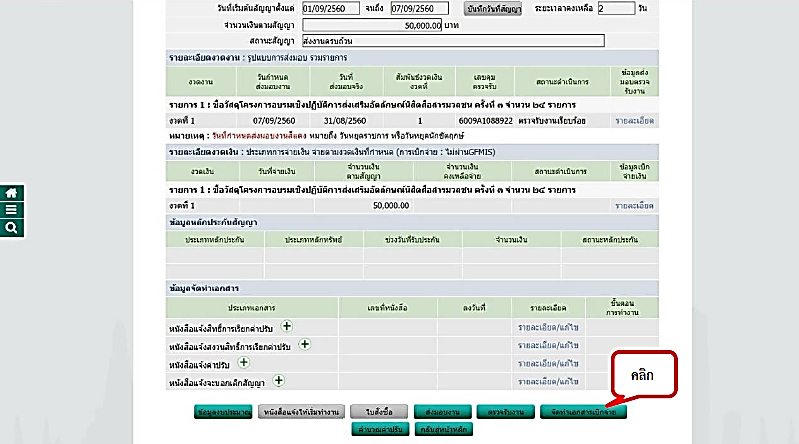 2
3
1
ตัวอย่าง ขอบเขตของงานการจัดซื้อ วัสดุ
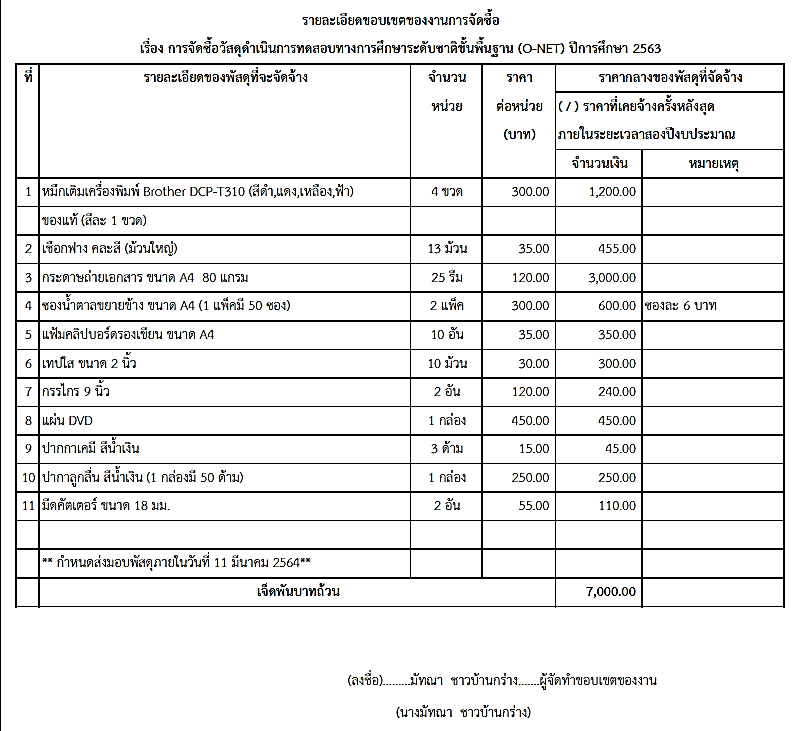 ตัวอย่าง ขอบเขตของงานการจัดจ้างถ่ายเอกสาร
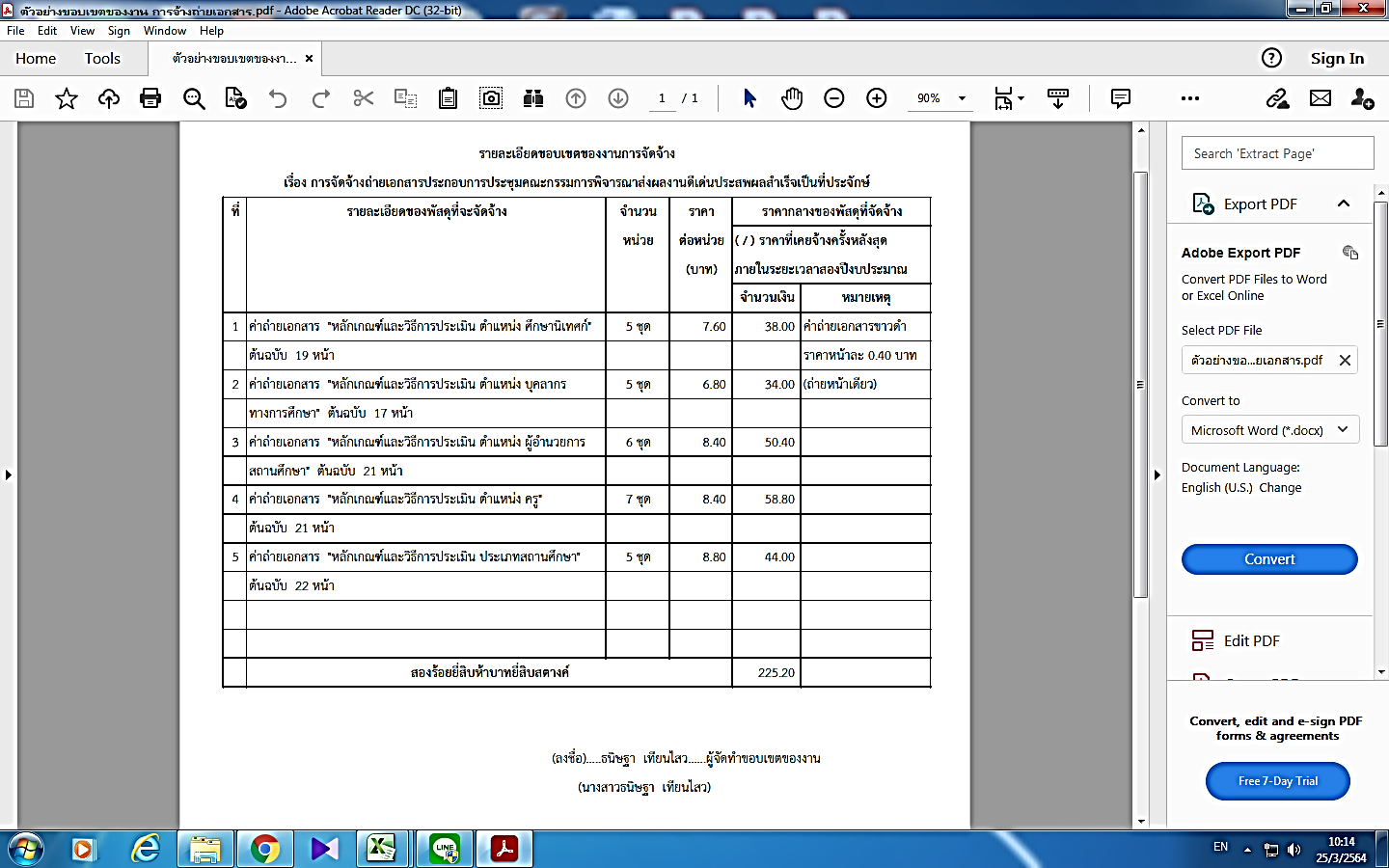 ตัวอย่าง ขอบเขตของงานการจ้างทำเอกสารและเข้าเล่ม
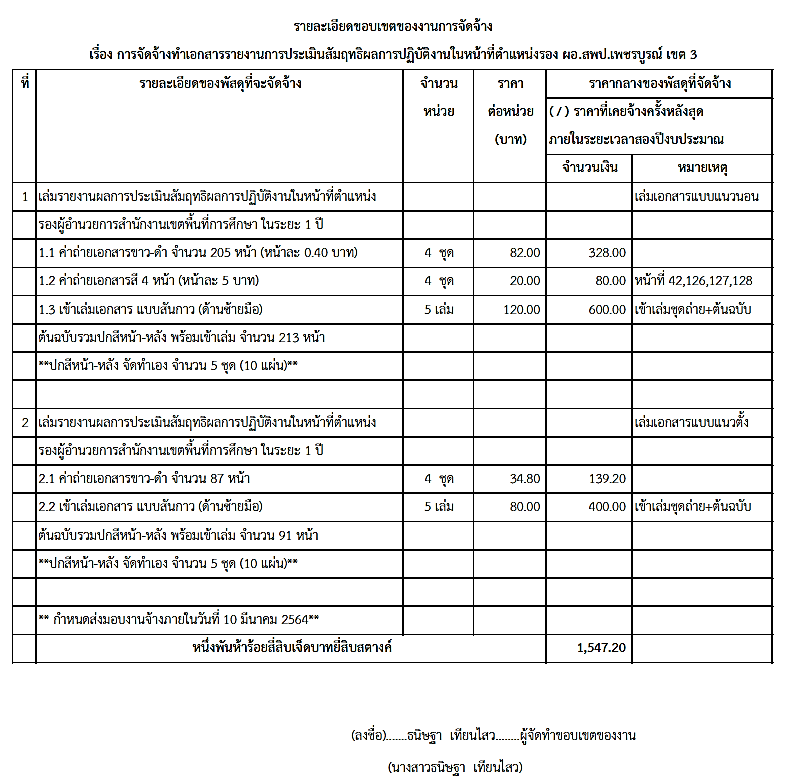